Sales Leadership Management
Chapter 8: Recruiting, Training And Leading Sales Personnel
Unless otherwise noted, this work is licensed under a Creative Commons Attribution-NonCommercial-ShareAlike 4.0 International (CC BY-NC-SA 4.0) license. Feel free to use, modify, reuse or redistribute any portion of this presentation.
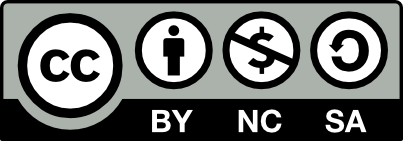 8.0 Learning Outcomes
In this chapter, we will:

Discuss the need for forecasting human resource needs and techniques for forecasting.
Describe the impact of recruiting internal and external candidates.
Explain the steps to an effective recruitment strategy.
Develop a job analysis and job description.
Explain the various sources of recruitment of salespeople.
Outline the costs of recruitment.
Discuss onboarding and its importance.
Identify the different types of training available for new employees
Outline ways to future proof a sales team.
8.1 Recruitment
Recruitment is defined as a process that provides the organization with a pool of qualified job candidates from which to choose.
It involves an element of marketing and sales, as its objective is to raise the level of interest of customers (i.e., prospective employees) in what the company has to offer (i.e., jobs).
Hiring the right talent is crucial for an organization’s competitive success.
Staffing plan includes six main steps: 
Evaluate the goals of the organization.
Identify the factors that might affect the staffing plan.
Establish the current talent landscape.
Forecasting needs.
Conduct a gap analysis. 
Develop a recruitment plan.
8.1 Trend Analysis
Trend analysis examines past employment levels against selected business variables to predict future staffing requirements.
Forecasting is based on both internal and external factors:
Internal Factors
Budget constraints
Expected or trend of employee separations
Production levels
Sales increases or decreases
Global expansion plans
External Factors
Changes in technology
Changes in laws
Unemployment rates
Shifts in population
Shifts in urban, suburban, and rural areas
Competition
Once the forecasting data are gathered and analyzed, the HR professional can see where gaps exist and then begin to recruit individuals with the right skills, education, and backgrounds.
8.2 The Recruitment Plan
When devising a recruiting plan, an important element to consider is whether the pool of candidates will be internal, external, or both.
Internal candidates are people who are already working for the company. If an internal candidate meets the qualifications, this person might be encouraged to apply for the job.
External recruitment involves hiring candidates from outside the organization.
Understanding the labor market is crucial as external factors like the pandemic can impact talent availability and create variations in specific industries.
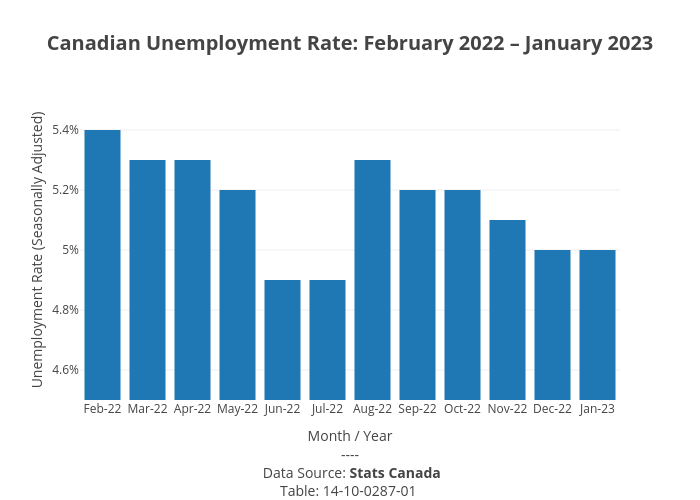 Canadian Unemployment Rates” by Fanshawe College CC BY 4.0
8.2 Advantages and Disadvantages of Each Approach
Table 8.2.1 Possible Advantages and Disadvantages of Hiring an Internal versus an External Candidate
8.3 Recruitment Strategy
Recruitment of the right talent, at the right place and at the right time, takes skill and practice, but more importantly, it takes strategic planning.
Aspects of Developing a Recruitment Strategy: 
Refer to a staffing plan.
Confirm the job analysis is correct through questionnaires.
Write the job description and job specifications.
Have a bidding system to recruit and review internal candidate qualifications for possible promotions.
Determine the best recruitment strategies for the position.
Implement a recruiting strategy.
8.3 Recruitment Strategy
Considerations in the recruitment process:
8.4 Job Analysis and Job Descriptions
The job analysis is a formal system developed to determine what tasks people actually perform in their jobs.
Job design refers to how a job can be modified or changed to be more effective.
The information gathered from the job analysis is used to develop both the job description and the job specifications.
A job description is a list of tasks, duties, and responsibilities of a job.
Job specifications discuss the skills and abilities the person must have to perform the job.
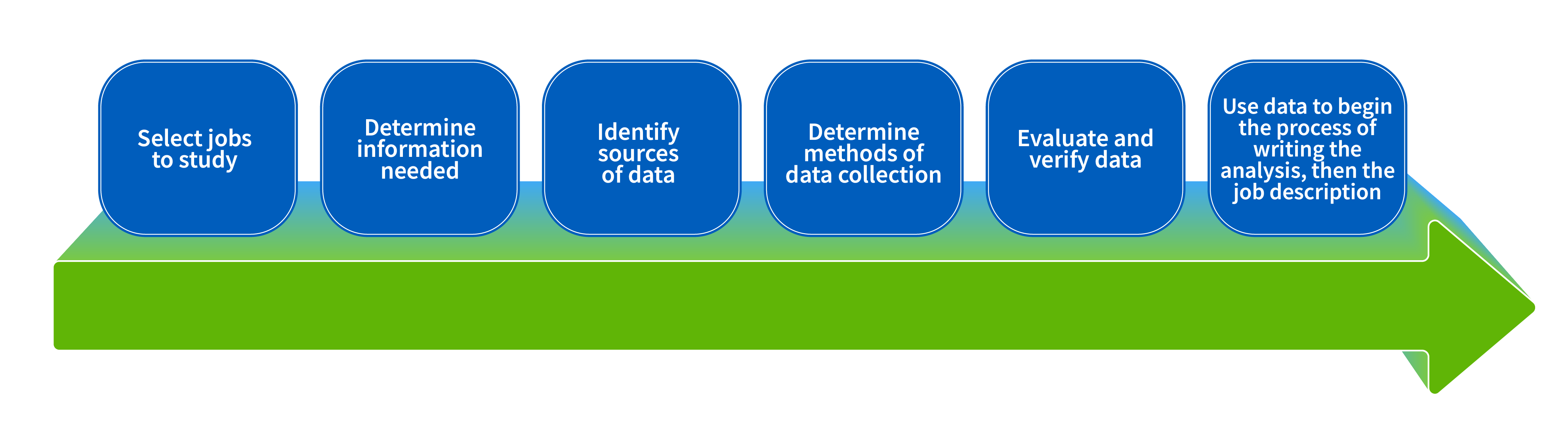 Figure 8.4.1 “Process for Writing the Job Analysis” by Freddy Vale CC BY-NC-SA 4.0
8.4 Job Analysis and Job Descriptions
Two types of job analyses can be performed:
A task-based analysis focuses on the duties of the job.
A competency-based analysis focuses on the specific knowledge and abilities an employee must have to perform the job.
Once you have decided if a competency-based or task-based analysis is more appropriate for the job, you can prepare to write the job analysis.
After you have determined how you will conduct the analysis, a tool to conduct the analysis should be chosen (questionaries, face-to-face interviews).
Then, you can organize the data, which is helpful in creating job descriptions.
When the job analysis has been completed, it is time to write the job description and specifications, using the data you collected.
Job descriptions should always include the following components: Job functions; Knowledge, skills, and abilities; Education and experience required; Physical requirements of the job.
Once the job description has been written, obtaining approval from the hiring manager is the next step.
Then the HR professional can begin to recruit for the position.
[Speaker Notes: Example of a Task-Based Analysis
An example of a task-based analysis might include information on the following:
Write performance evaluations for employees.
Prepare reports.
Answer incoming phone calls.
Assist customers with product questions.
Cold-call three customers a day.

Example of a Competency-Based Analysis
For example, a competency-based analysis might include the following:
Able to utilize data analysis tools
Able to work within teams
Adaptable
Innovative

Common Types of Questions in a Job Analysis Questionnaire
A job analysis questionnaire usually includes the following types of questions, obviously depending on the type of industry:
Employee information such as job title, how long in position, education level, how many years of experience in the industry
Key tasks and responsibilities
Decision making and problem solving: this section asks employees to list situations in which problems needed to be solved and the types of decisions made or solutions provided.
Level of contact with colleagues, managers, outside vendors, and customers
Physical demands of the job, such as the amount of heavy lifting or ability to see, hear, or walk
Personal abilities required to do the job—that is, personal characteristics needed to perform well in this position
Specific skills required to do the job—for example, the ability to run a particular computer program
Certifications to perform the job]
8.4 Tips to Writing a Good Job Description
Be sure to include the pertinent information:
Title
Department
Reports to
Duties and responsibilities
Terms of employment
Qualifications needed
Think of the job description as a snapshot of the job.
Communicate clearly and concisely.
Make sure the job description is interesting to the right candidate applying for the job.
Avoid acronyms.
Don’t try to fit all job aspects into the job description.
Proofread the job description.
[Speaker Notes: Example of a Task-Based Analysis
An example of a task-based analysis might include information on the following:
Write performance evaluations for employees.
Prepare reports.
Answer incoming phone calls.
Assist customers with product questions.
Cold-call three customers a day.

Example of a Competency-Based Analysis
For example, a competency-based analysis might include the following:
Able to utilize data analysis tools
Able to work within teams
Adaptable
Innovative

Common Types of Questions in a Job Analysis Questionnaire
A job analysis questionnaire usually includes the following types of questions, obviously depending on the type of industry:
Employee information such as job title, how long in position, education level, how many years of experience in the industry
Key tasks and responsibilities
Decision making and problem solving: this section asks employees to list situations in which problems needed to be solved and the types of decisions made or solutions provided.
Level of contact with colleagues, managers, outside vendors, and customers
Physical demands of the job, such as the amount of heavy lifting or ability to see, hear, or walk
Personal abilities required to do the job—that is, personal characteristics needed to perform well in this position
Specific skills required to do the job—for example, the ability to run a particular computer program
Certifications to perform the job]
8.5 Recruiting Salespeople
Recruiting sales personnel consists of actively compiling a diverse pool of potential candidates which can be considered for employment.
Sources of recruitment:
[Speaker Notes: Example: Fortune 500 Focus
In 2009, when Amazon purchased Zappos for 10 million shares of Amazon stock (roughly $900 million in 2009), the strategic move for Amazon didn’t change the hiring and recruiting culture of Zappos. Zappos, again voted one of the best one hundred companies to work for by CNN Money (Sowa, 2008) believes it all starts with the people they hire. The recruiting staff always asks, “On a scale of 1–10, how weird do you think you are?” This question ties directly to the company’s strategic plan and core value number three, which is “create fun and a little weirdness.” Zappos recruits people who not only have the technical abilities for the job but also are a good culture fit for the organization. Once hired, new employees go through two weeks of training. At the end of the training, newly hired employees are given “the offer.” The offer is $2,000 to quit on the spot. This ensures Zappos has committed people who have the desire to work with the organization, which all begins with the recruiting process.

Example: Promoting the Company Using Social Media
Creativity with a social media campaign also counts. Campbell Mithun hired thirteen interns over the summer using a unique twist on social media. They asked interested candidates to submit thirteen tweets over thirteen days and chose the interns based on their creativity.
Many organizations use YouTube videos to promote the company. Within the videos is a link that directs viewers to the company’s website to apply for a position in the company.
The company Facebook page can be used as a recruiting tool, and some organizations decide to use Facebook ads, which are paid on a “per click” or per impression (how many people potentially see the ad) basis. Facebook ad technology allows specific regions and Facebook keywords to be targeted (Black, 2010). Some individuals even use their personal Facebook page to post status updates listing job opportunities and asking people to respond privately if they are interested.

To make an ERP program effective, some key components should be put into place:
Communicate the program to existing employees.
Track the success of the program using metrics of successful hires.
Be aware of the administrative aspect and the time it takes to implement the program effectively.
Set measurable goals up front for a specialized program.]
8.5 Advantages and Disadvantages of Recruiting Methods
8.5 Advantages and Disadvantages of Recruiting Methods
8.6 Costs of Recruitment
Part of recruitment planning includes budgeting the cost of finding applicants.
Here is how you can calculate the cost of recruitment for the month:
cost per hire = advertising costs + recruiter costs + referral costs + social media costs + event costs.
A yield ratio is the percentage of applicants from one source who make it to the next stage in the selection process.
The yield ratio metric helps determine how effective our recruiting methods are and aids in identifying the most effective sources for specific positions.
There are five ways of hiring high-impact sales professionals:
Asking the right questions: Who is a successful salesperson for you?
Clarity on defining the job role backed by skill analysis
Using psychometric assessments to test talent potential
Investing in the right assessment tools unique to your sales strategy
Combining assessment scores with structured interviews
8.7 Onboarding, Orienting and Training a New Employee
Any effective company has training in place to make sure employees can perform his or her job.
Lack of training leads to dissatisfaction, high turnover, and costs.
Four steps of effective employee training: 
Onboarding and orientation.
In-house job-specific training.
Mentorship assignment.
External training.
Employee training and development is the process of helping employees develop their personal and organization skills, knowledge, and abilities.
Employee orientation and onboarding is the process used for welcoming a new employee into the organization, assimilating them into the culture and getting them the tools they need to start the job.
8.7 Getting Started with the Onboarding Process
The process of onboarding new employees can be one of the most critical factors in ensuring recently hired talent will be productive, contented workers.
Steps in Onboarding Process:
Tour: Introduce company and staff to new employees.
Have clear goals and expectations: Align new employees with company objectives.
Create a schedule: Outline daily orientation activities and materials.
Use digital documents: Minimize paperwork, provide digital documents.
Match new employees with a coach or mentor: Working with a coach or mentor in a real life experience integrates the learning.
After onboarding training: Organize informal events, address challenges, track progress.
[Speaker Notes: Key Questions to Attain Team and Upper Management Buy-In
Before implementing a formal onboarding program, employers should answer some key questions to attain team and upper management buy-in, including:
When will onboarding start?
How long will it last?
What impression do you want new hires to walk away with at the end of the first day?
What do new employees need to know about the culture and work environment?
What role will HR play in the process? What about direct managers? Co-workers?
What kind of goals do you want to set for new employees?
How will you gather feedback on the program and measure its success?]
8.8 Need for Training
Appropriate training systems can greatly benefit the company.
Sales personnel will need different types of specialized training depending on the industry and the company’s unique circumstances.
To determine the training system, a training needs assessment is conducted. It ought to be a systematic and objective analysis of the training needs in three main areas: organizational, job, and person.
Training methods:
In-House Training: This programs are learning opportunities developed by the organization in which they are used.
Mentoring: A mentor may be a supervisor, but often a mentor is a colleague who has the experience and personality to help guide someone through processes
External Training: Includes any type of training that is not performed in-house.
[Speaker Notes: Examples of In-House Training
Ethics training
Sexual harassment training
Multicultural training
Communication training
Management training
Customer service training
Operation of special equipment
Training to do the job itself
Basic skills training

Example: To Train or Not to Train
Towanda Michaels is the human resource manager at a medium-size pet supply wholesaler. Casey Cleps is a salesperson at the organization and an invaluable member of the team. Last year, his sales brought in about 20 percent of the company revenue alone. Everybody likes Casey: he is friendly, competent, and professional.
Training is an important part of the company, and an e-mail was sent last month that said if employees do not complete the required safety training by July 1, they would be let go.
It is July 15, and it has just come to Towanda’s attention that Casey has not completed the online safety training that is required for his job. When she approaches him about it, he says, “I am the best salesperson here; I can’t waste time doing training. I already know all the safety rules anyway.”
Would you let Casey go, as stated in the e-mail? How would you handle this?]
8.9 Future Proof Your Sales Teams
The digital age and emerging technologies are changing business operations and growth strategies.
New technologies like artificial intelligence (AI), natural language processing, machine learning, virtual reality, and automation solutions such as chatbots are applied in sales.
Upskilling sales teams is necessary. This will ensure that they are equipped to adapt to market upheavals and technological advancements.
Use of AI-powered database systems, data analytics, and smart CRM tools are making quicker sales.
It is crucial to choose the right training design and program.
IDEA (Induct, Develop, Enable, Assess) is an approach for sustained workforce development in the face of technology disruption, diversity of the company’s operations, or even manpower churn.
Focus on continuous training to adapt to changing market trends and requirements.
Soft skills and personal customer conversations remain crucial in technology-driven age.
Integrated efforts between education, government functionaries, industry experts, and leading researchers around the globe are needed to prepare and generate 'industry-ready' and future-ready salespeople.
Training and upskilling are imperative for sustained success.